Stand up and 
chose one shape from the table
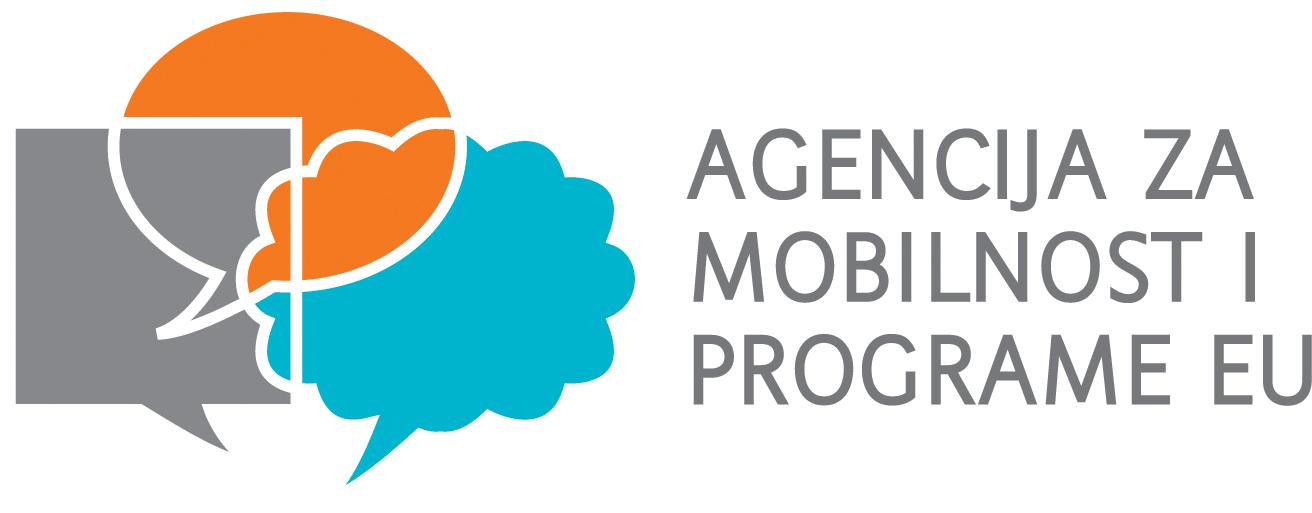 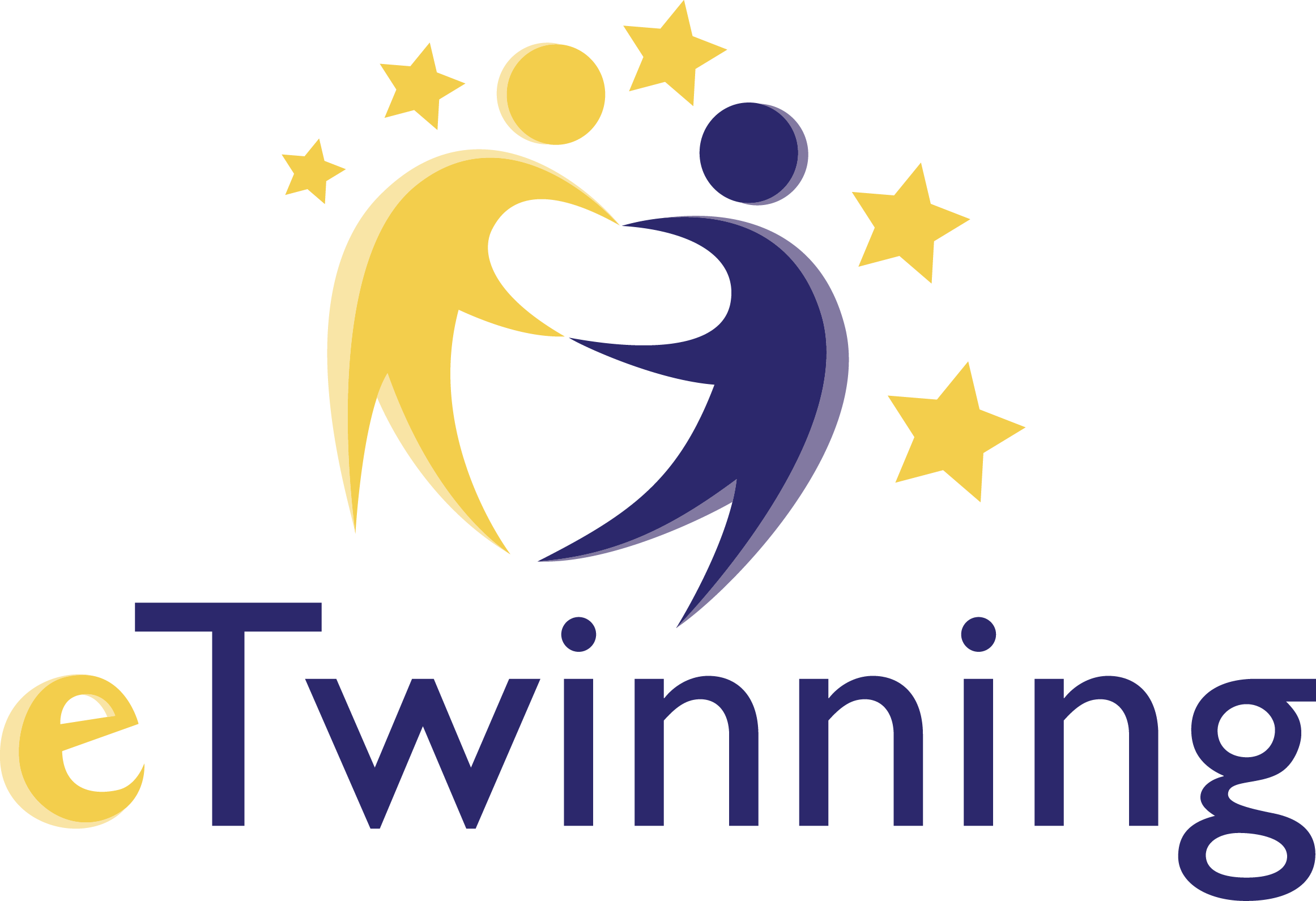 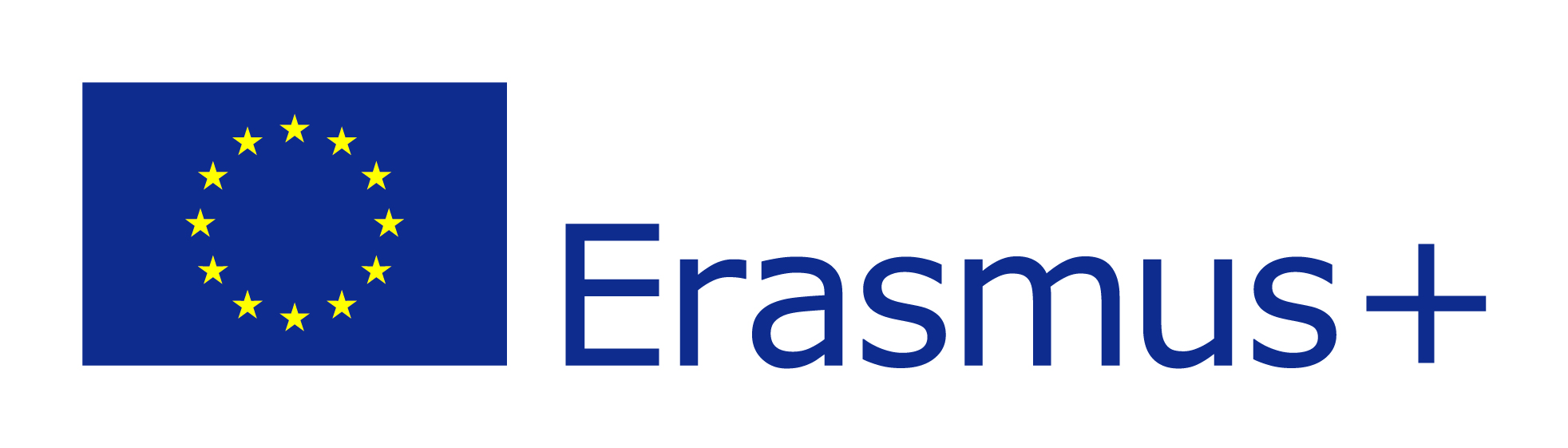 Find your partners by the shape you got and make a group
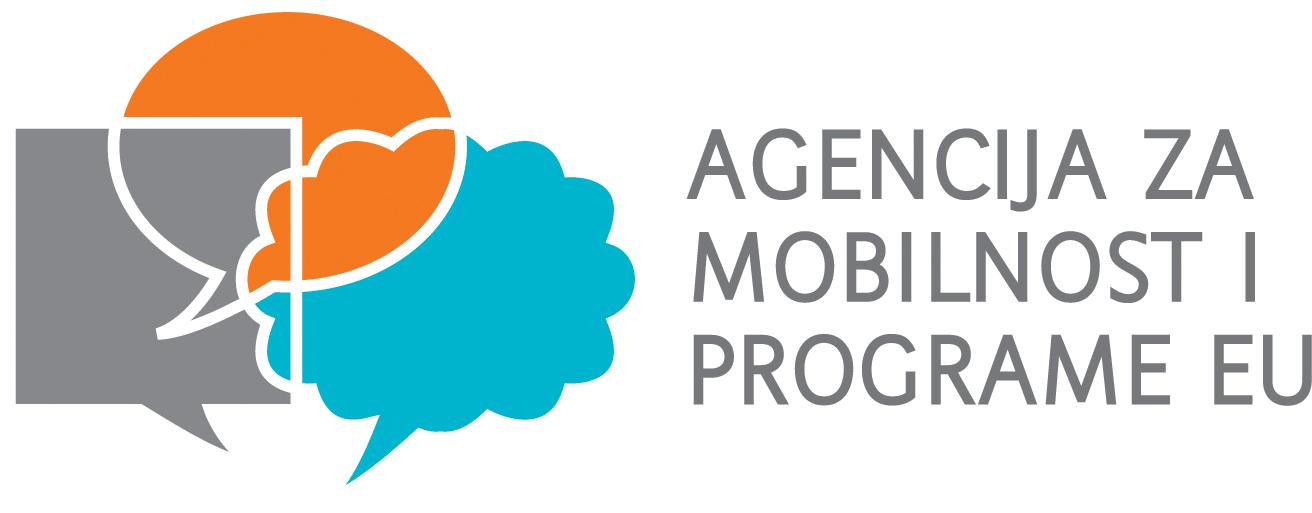 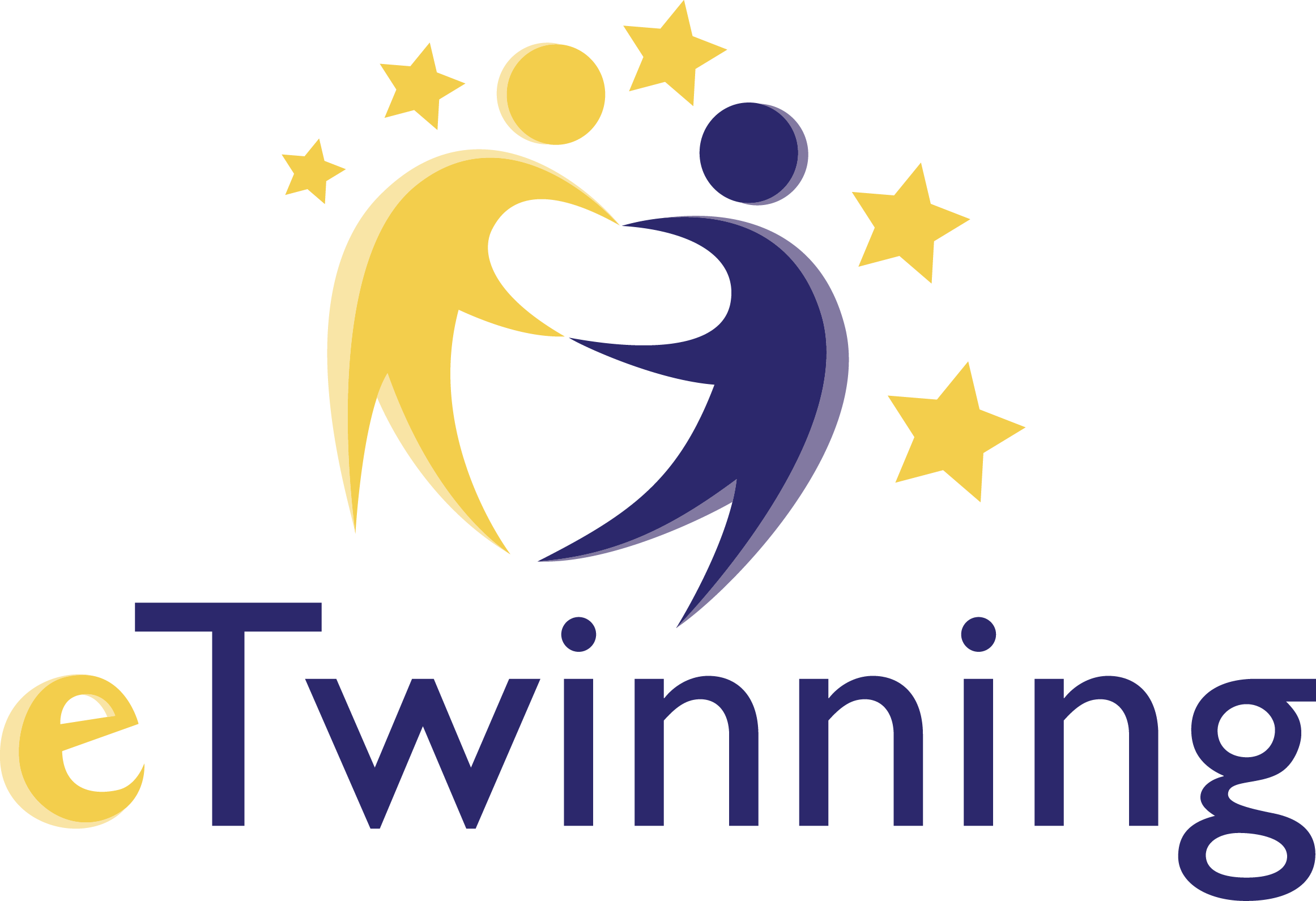 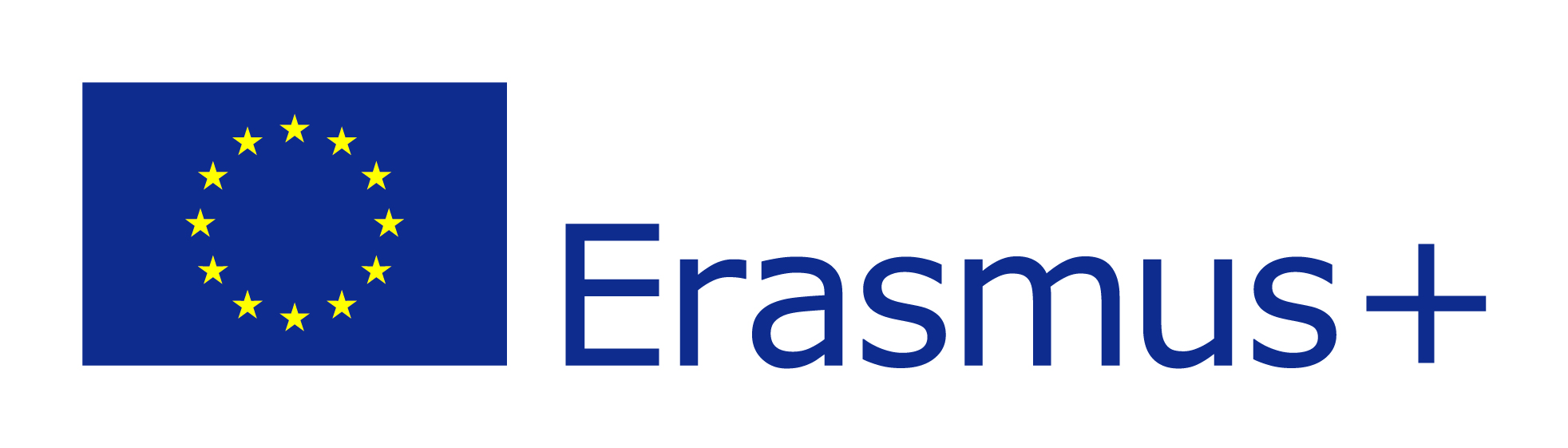 Saving water tips
What can I do to make a change?
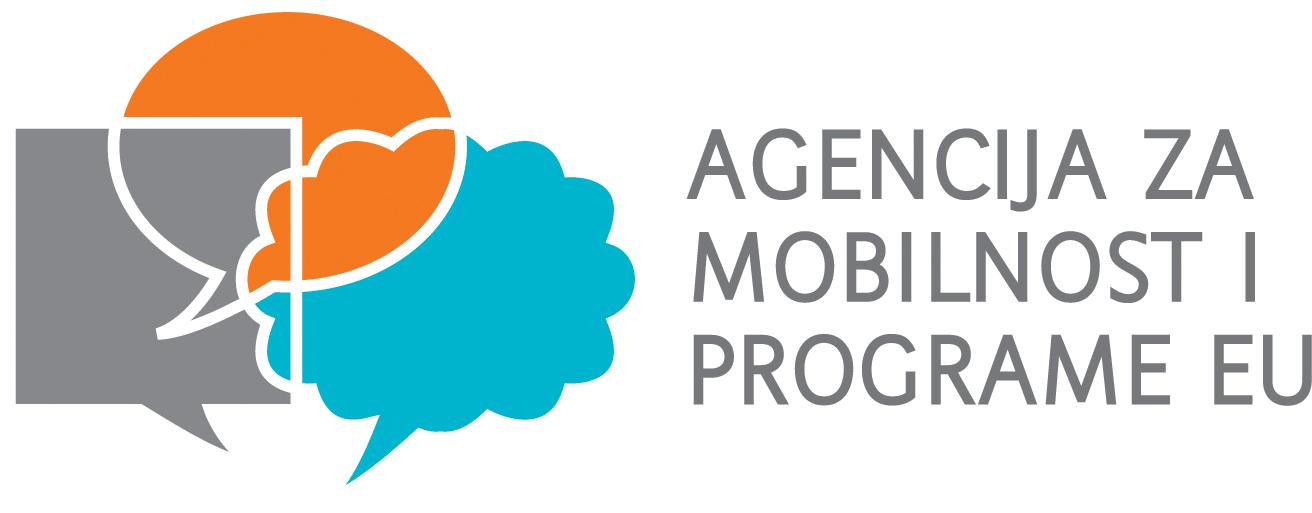 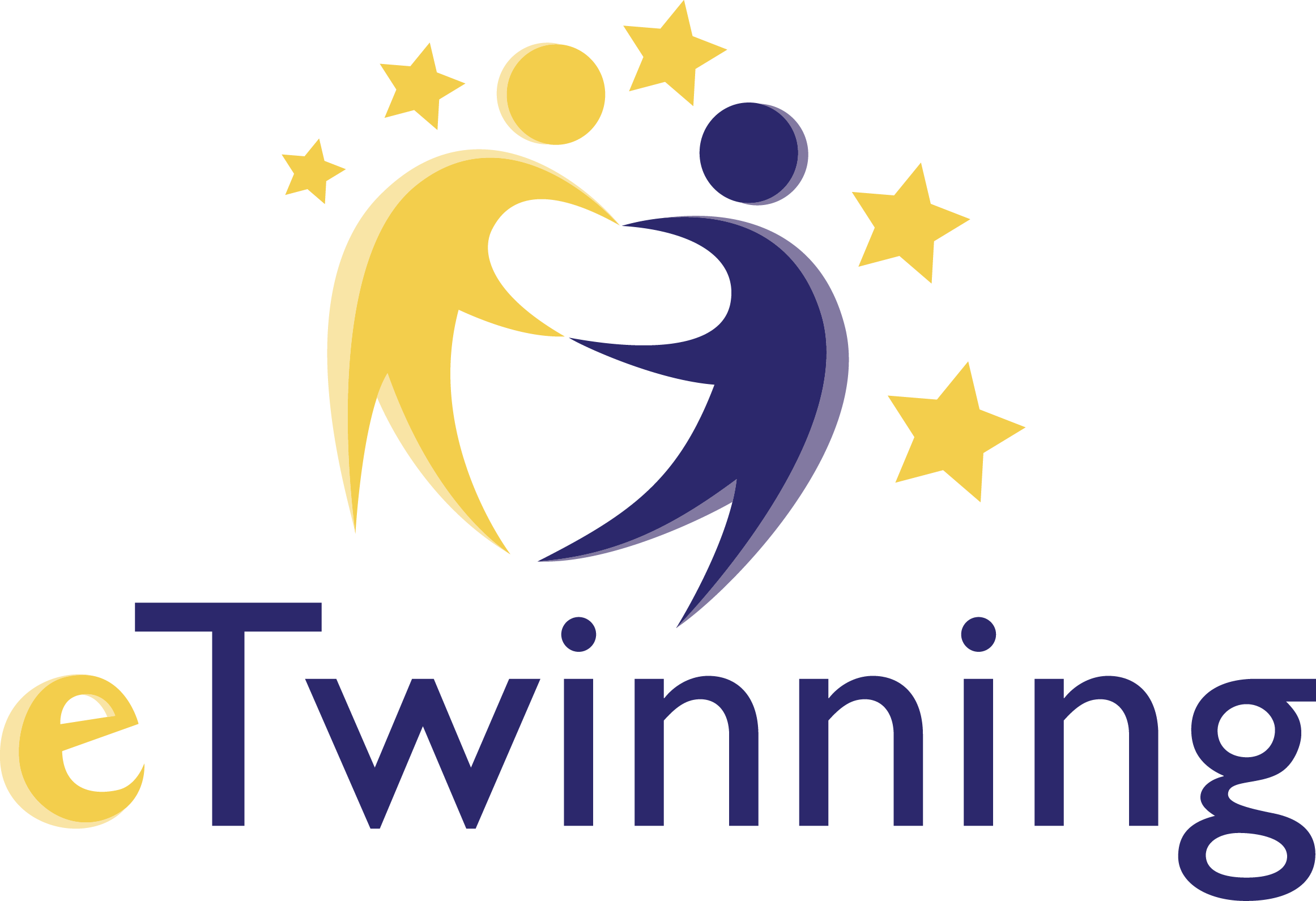 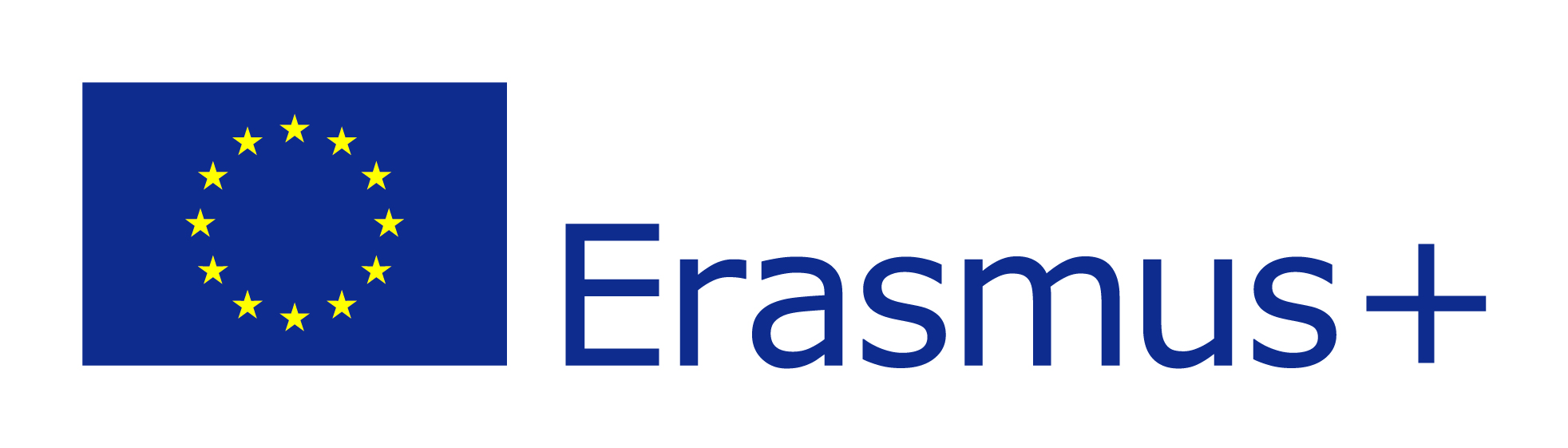 Let’s see who is the biggest problem?
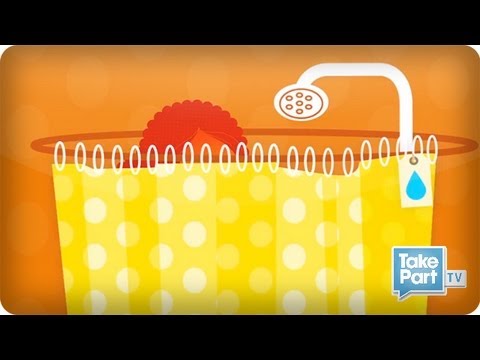 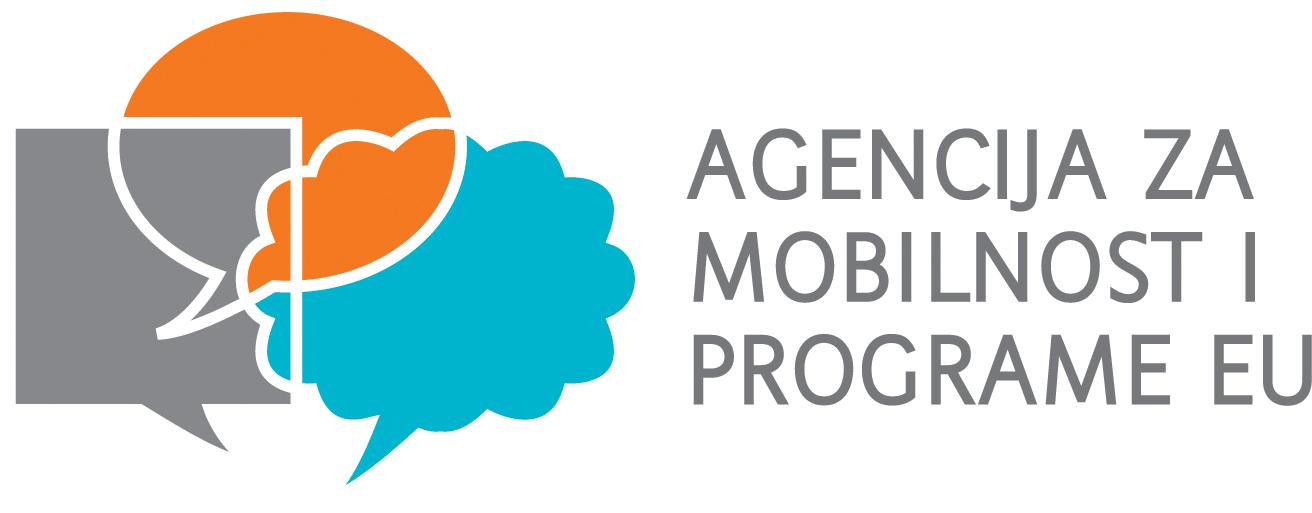 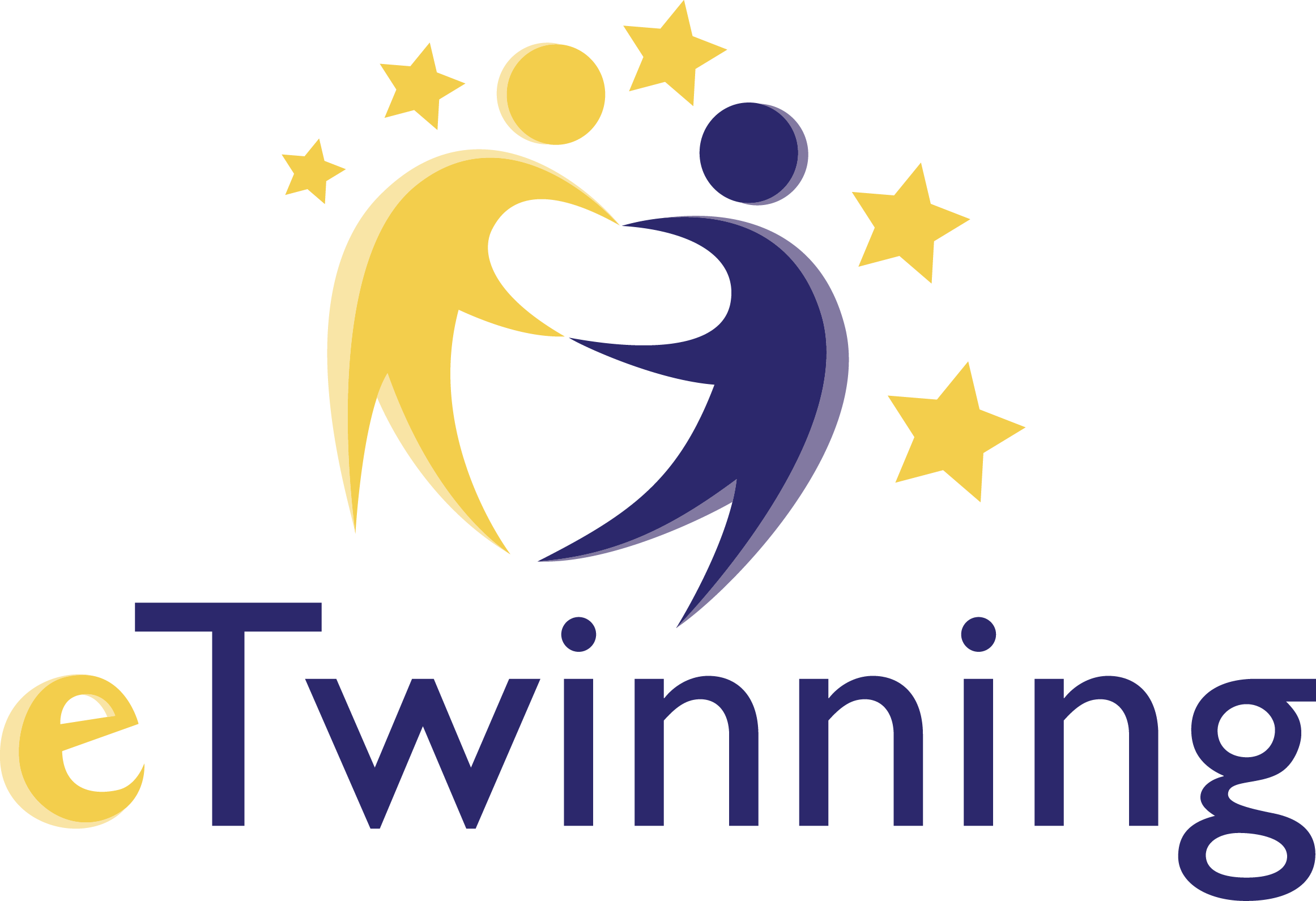 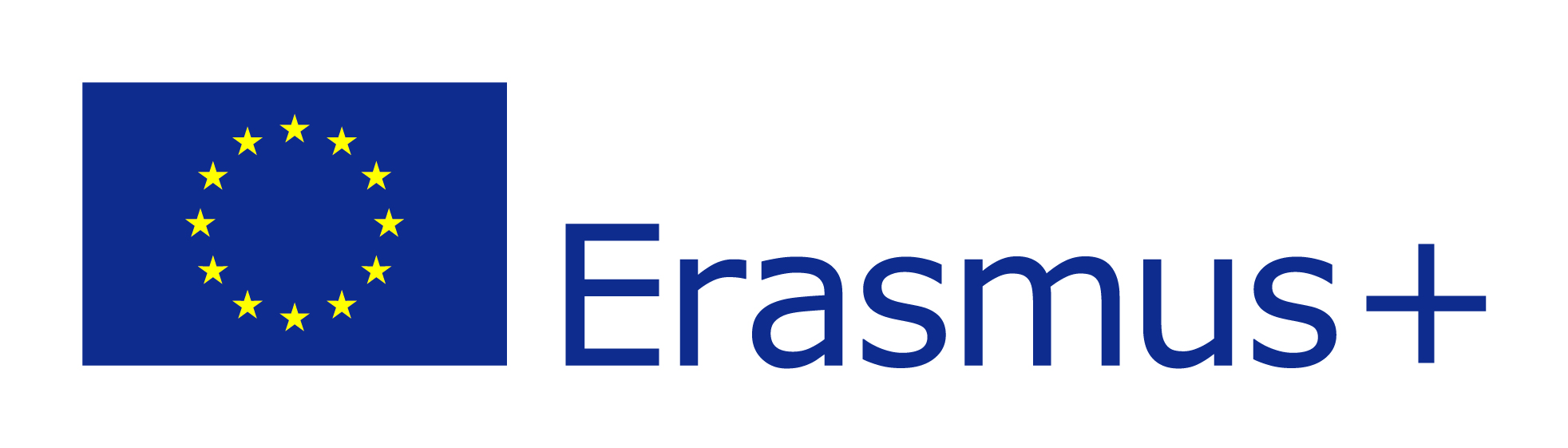 What can you do to help?
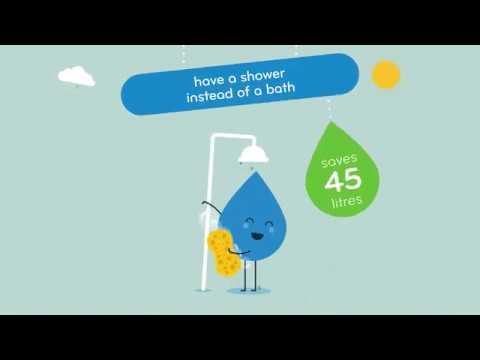 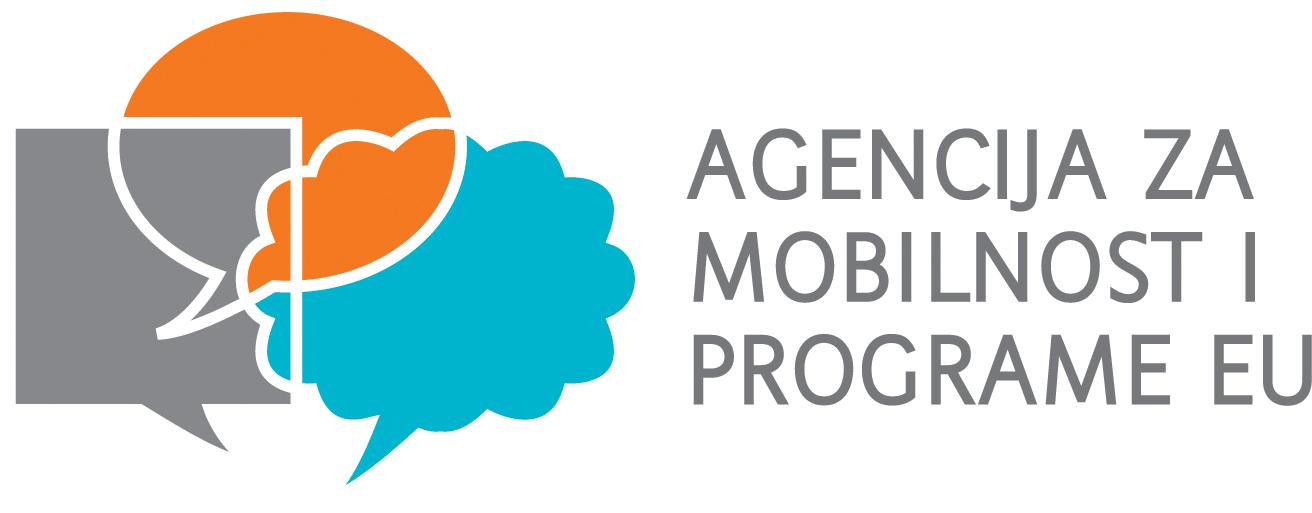 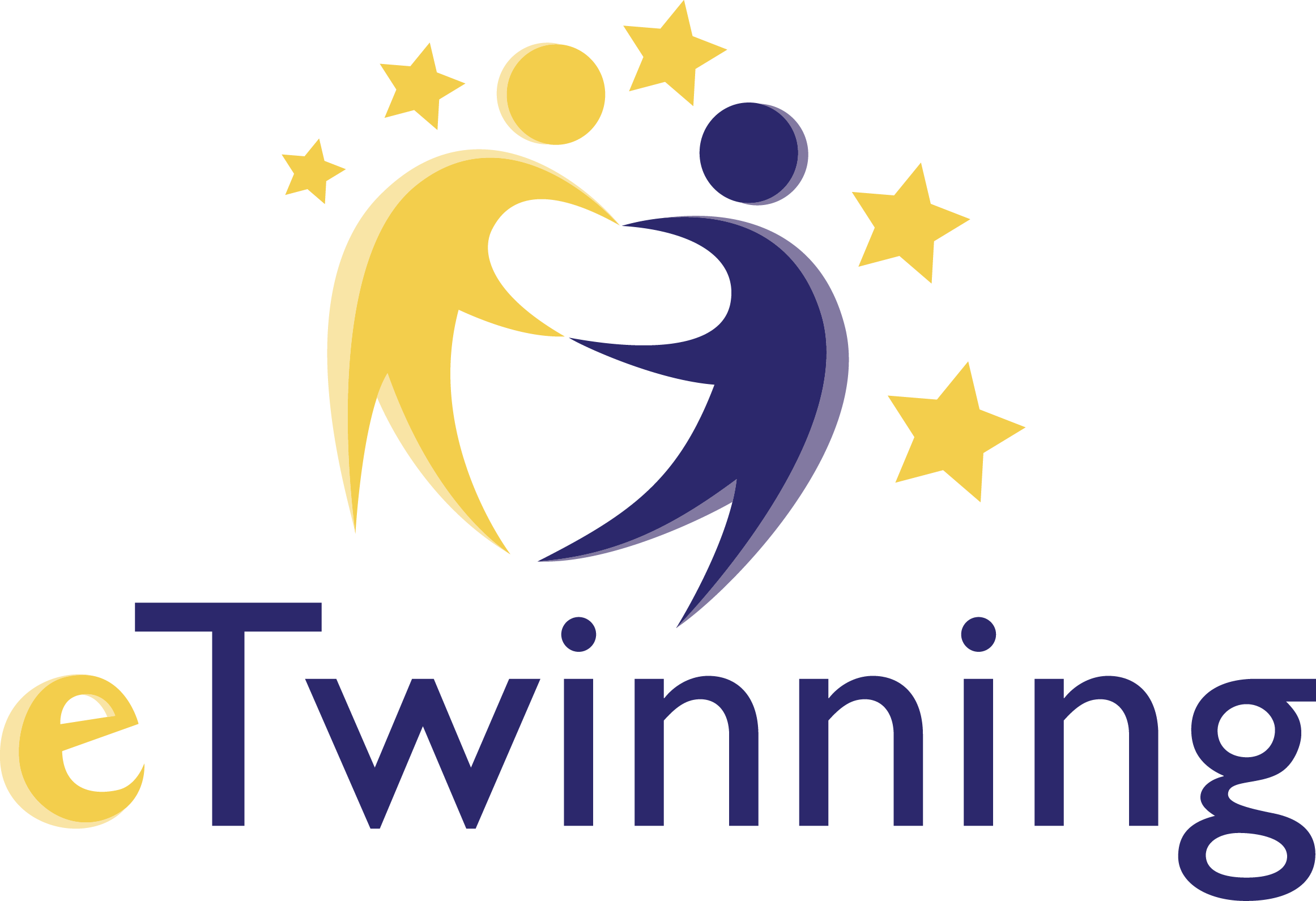 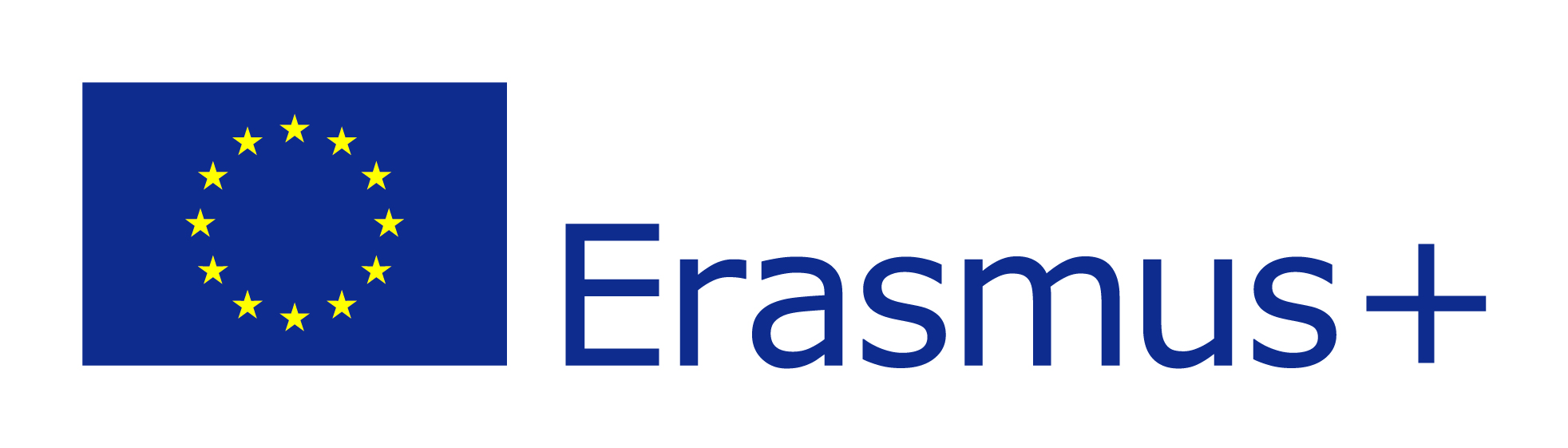 Could you remember all the tips?
Let’s play the game!
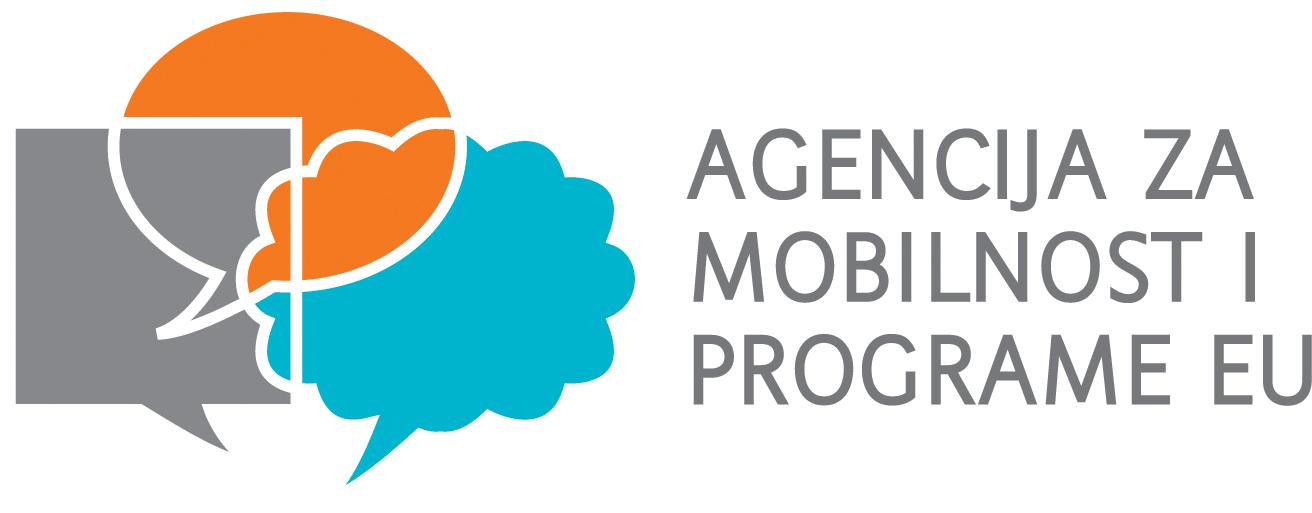 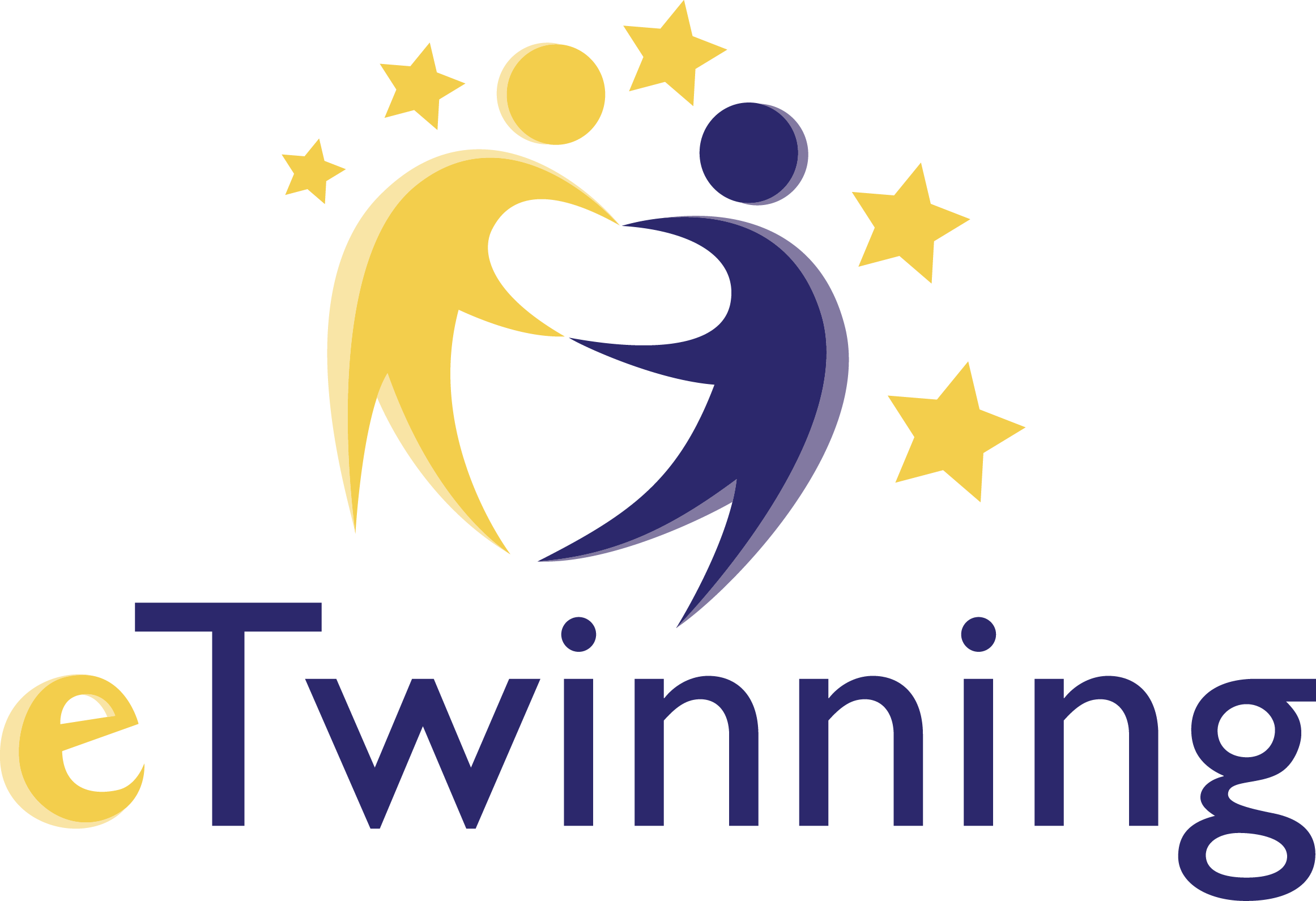 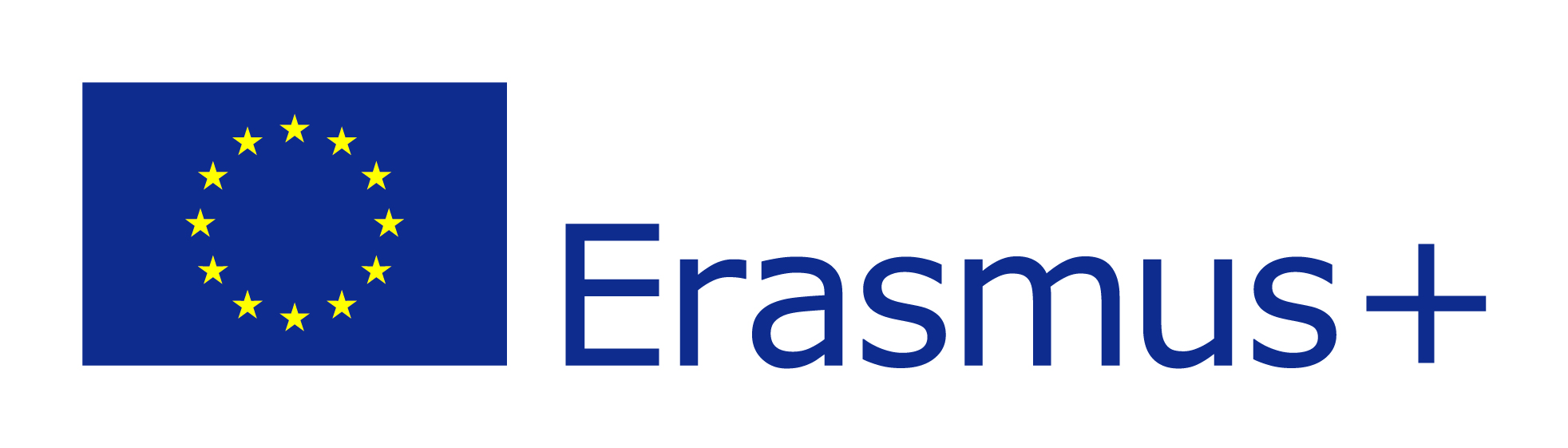 Above all your heads 
there are 
colorful balloons!
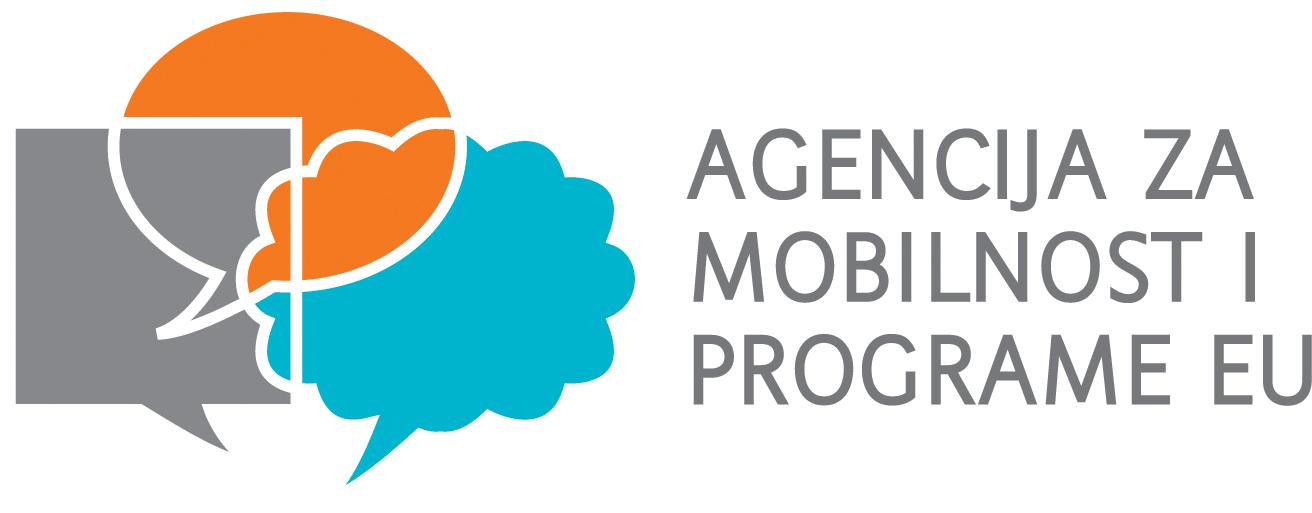 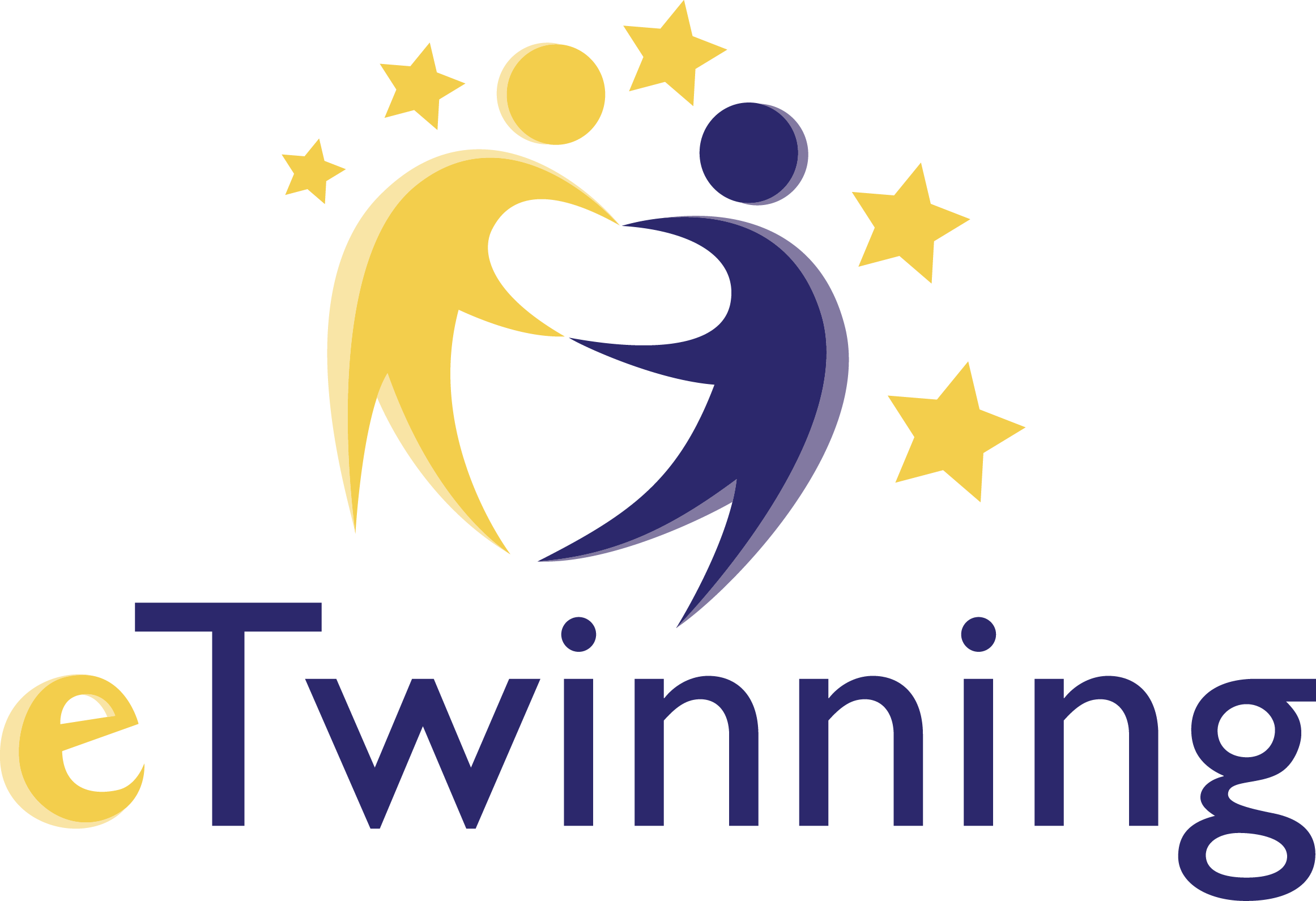 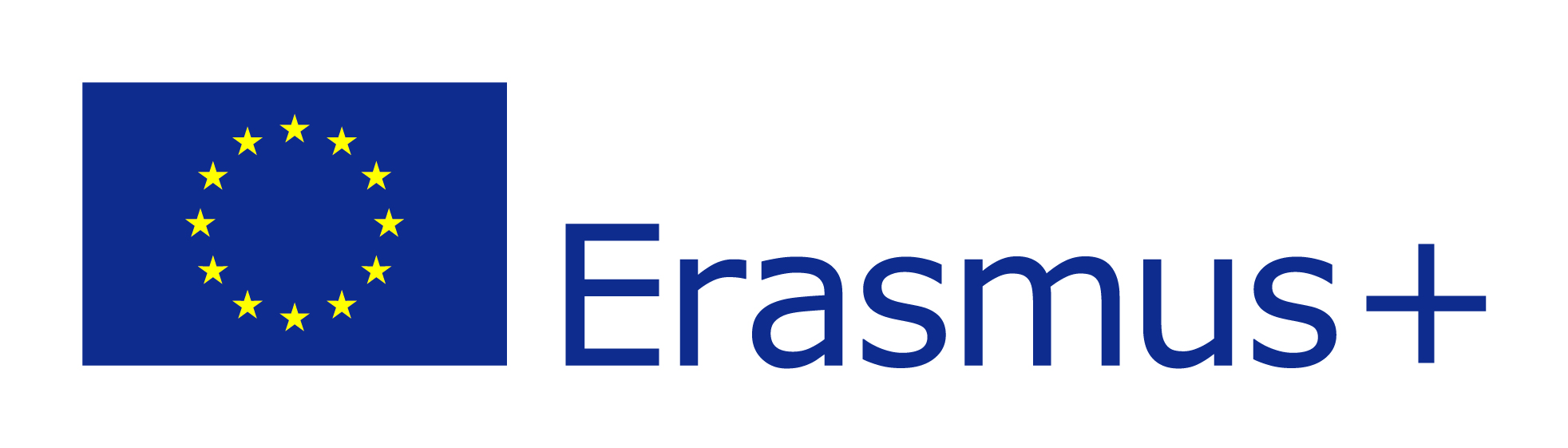 Who is going to try it first?
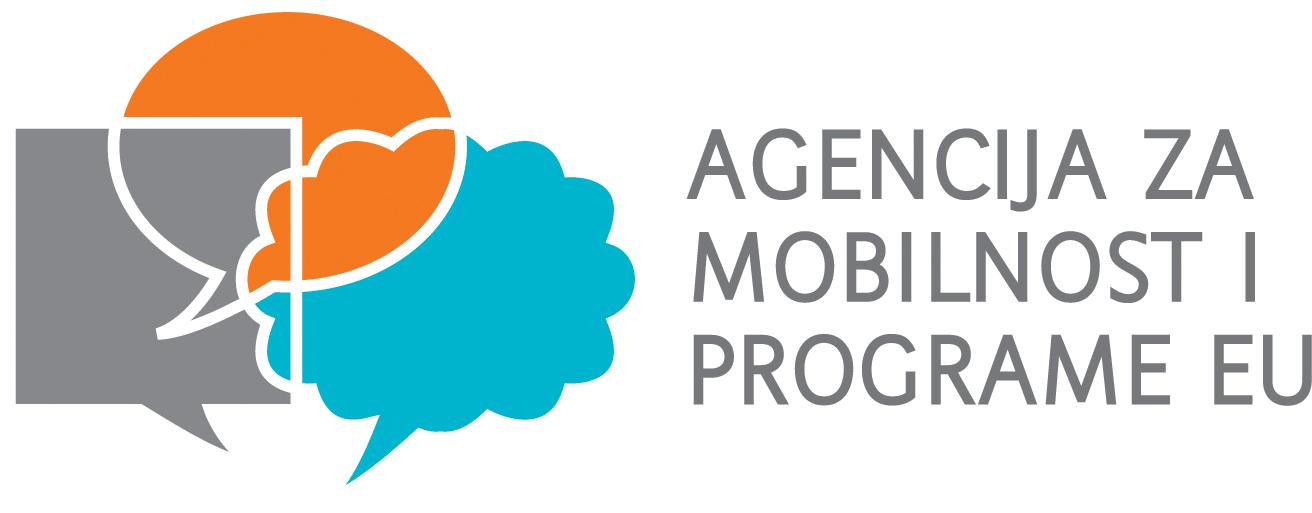 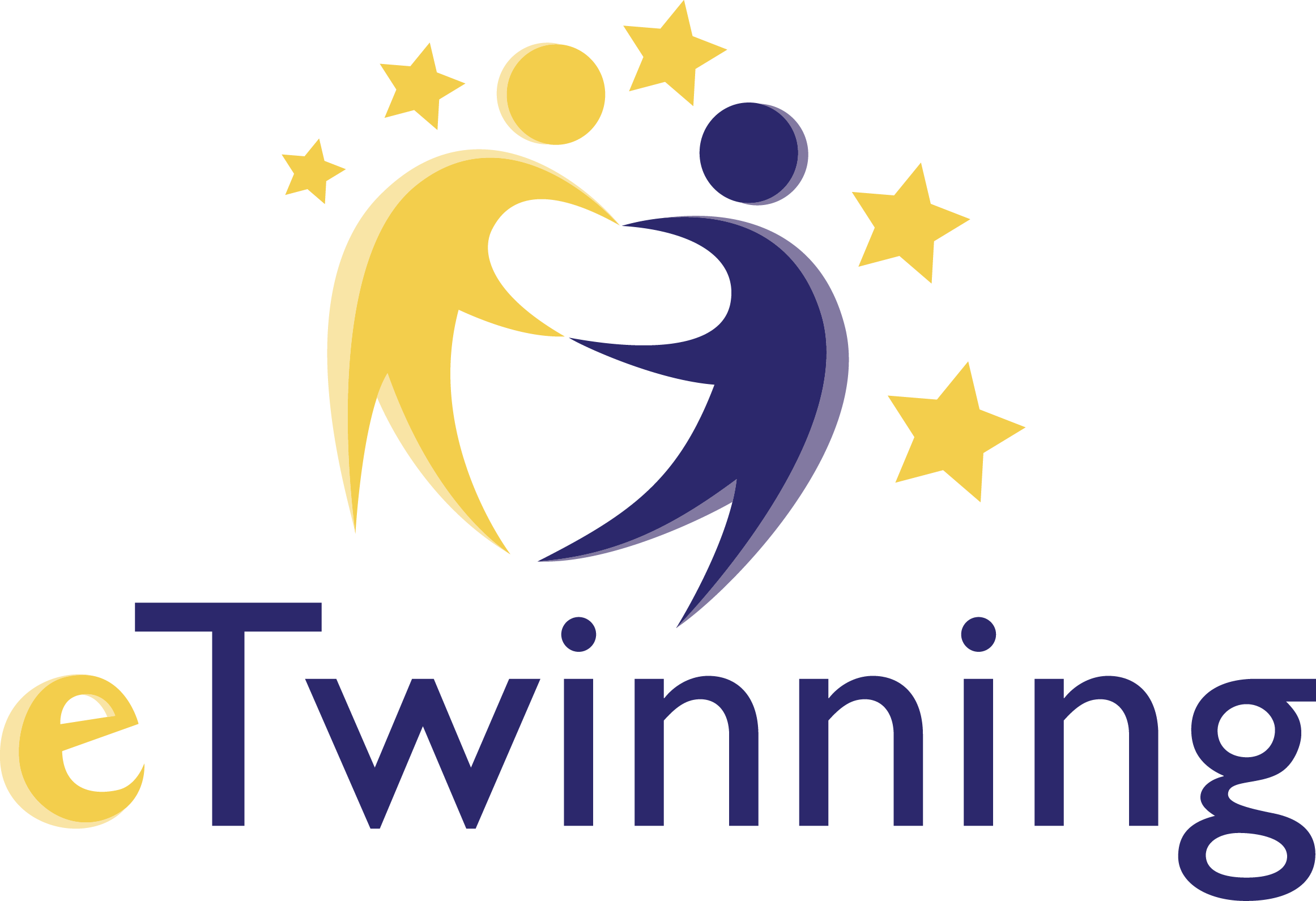 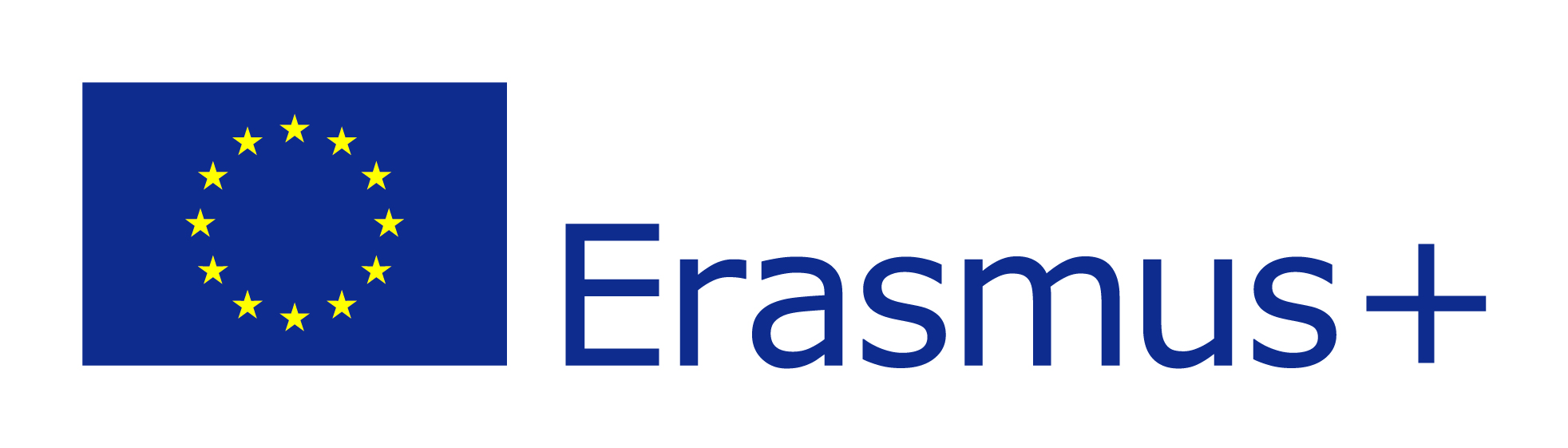 OK - pierce the balloon and one ribbon will fall out!
Read the task aloud and solve it together as a groupe!
Remember, 
the whole group is doing the physical part of the task!
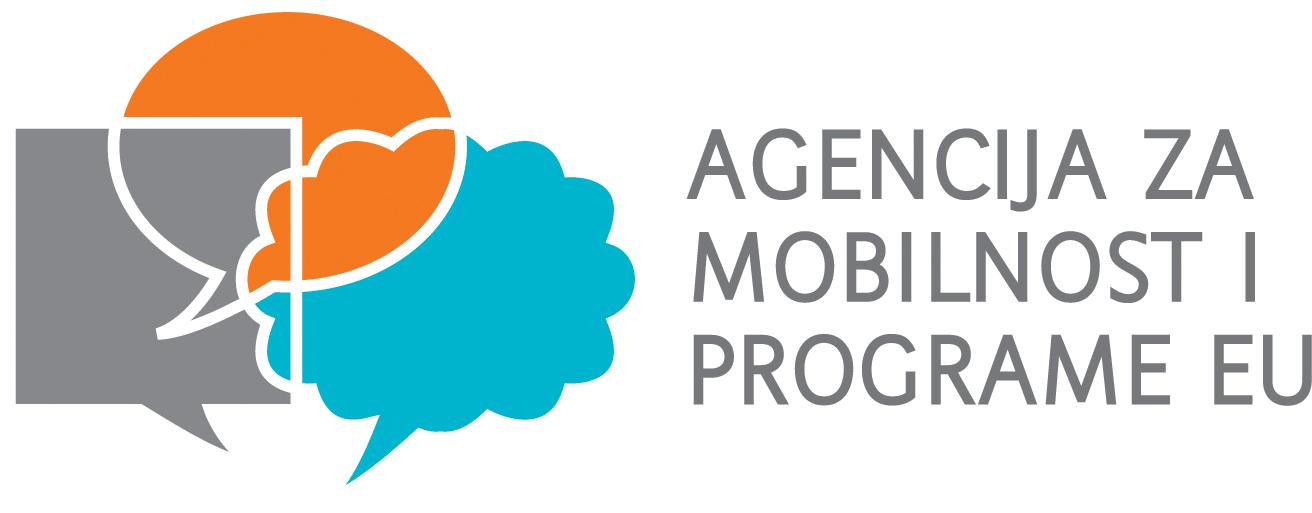 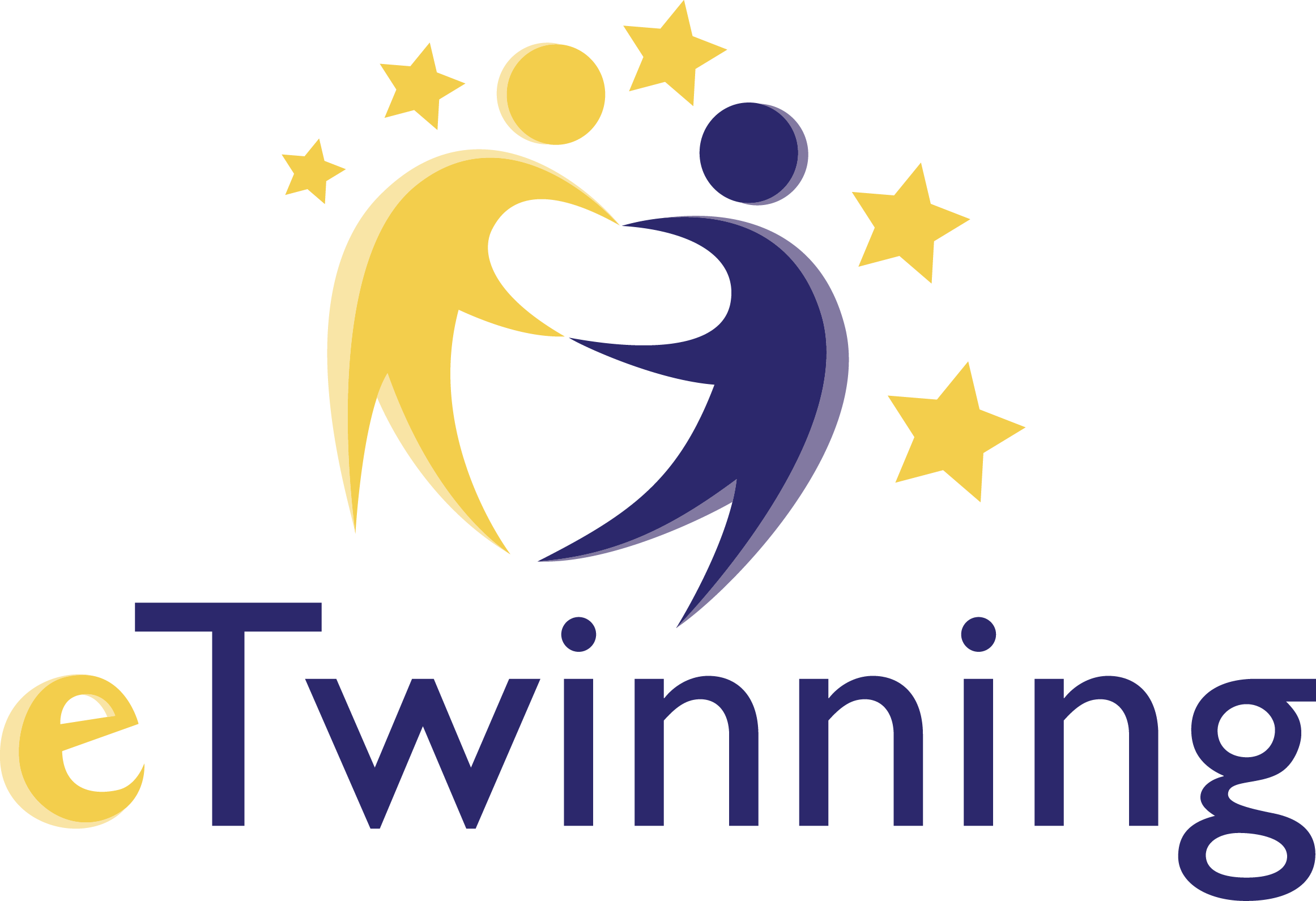 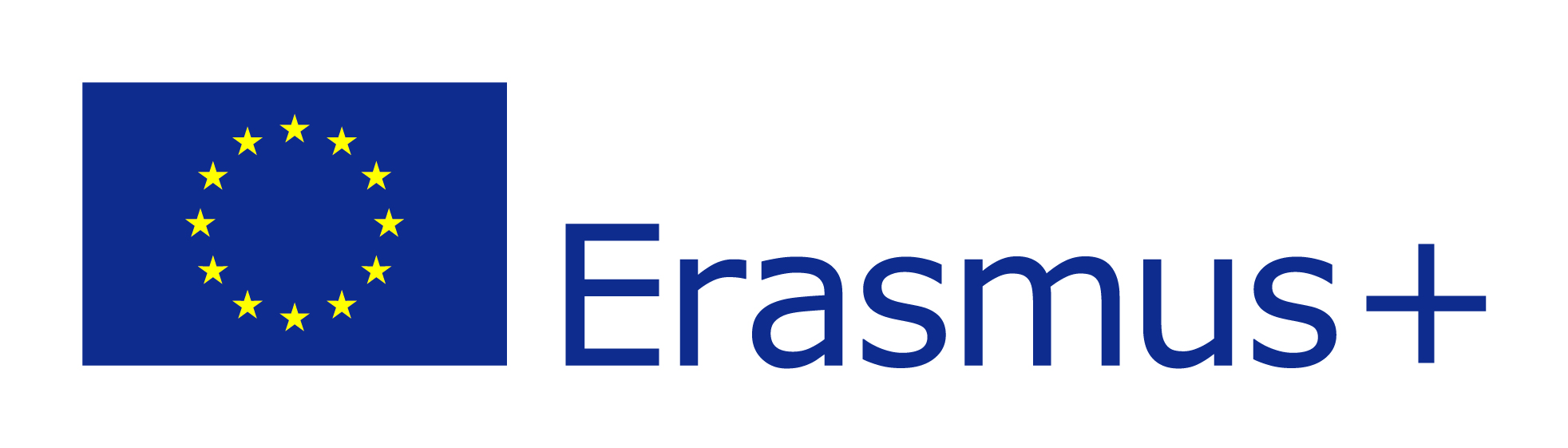 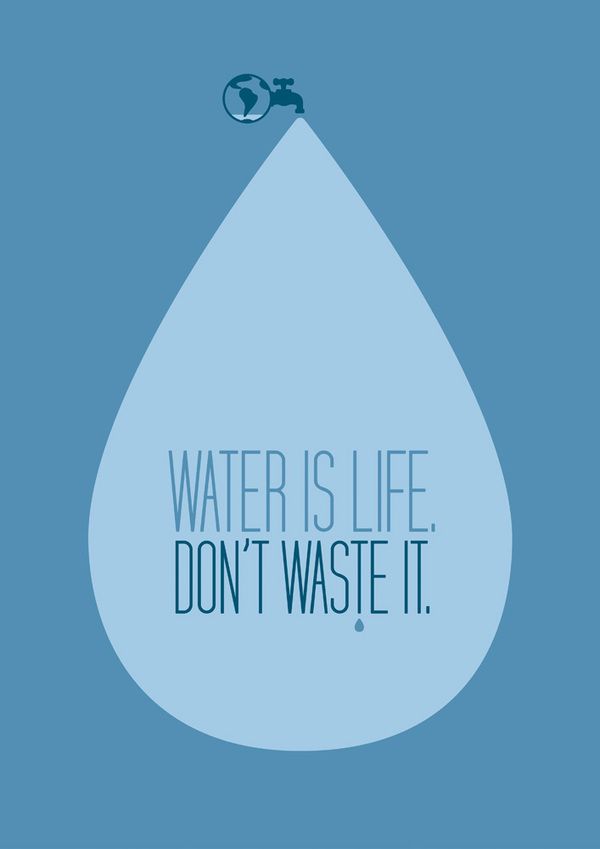 Thank you! :)
This project has been funded with support from the European Commission. 
This publication [communication] reflects the views only of the author, and the 
Commission cannot be held responsible for any use which may be made of the information contained
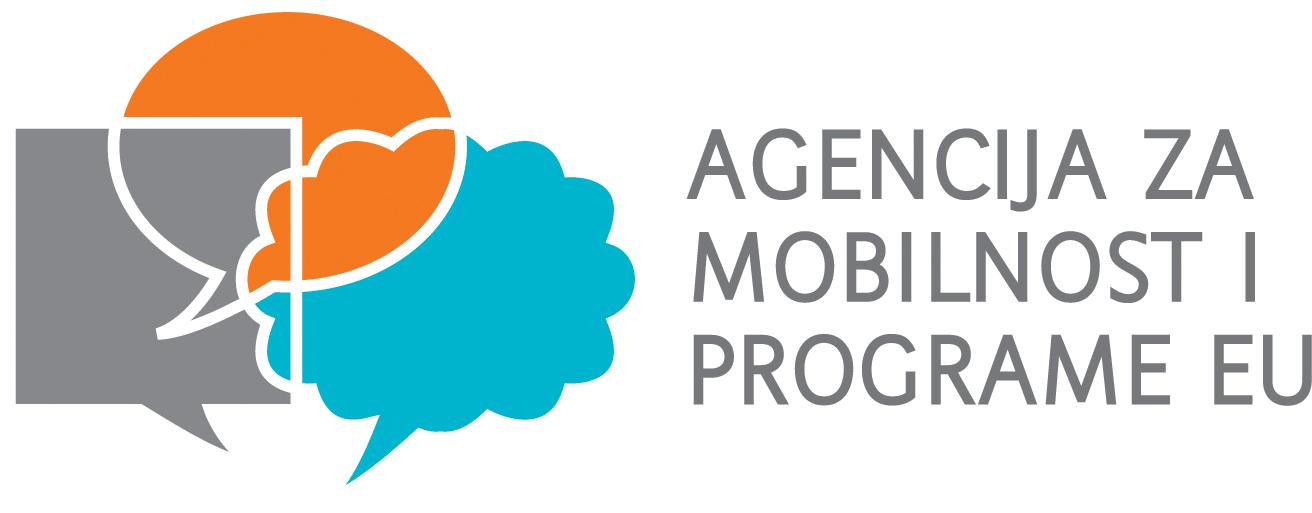 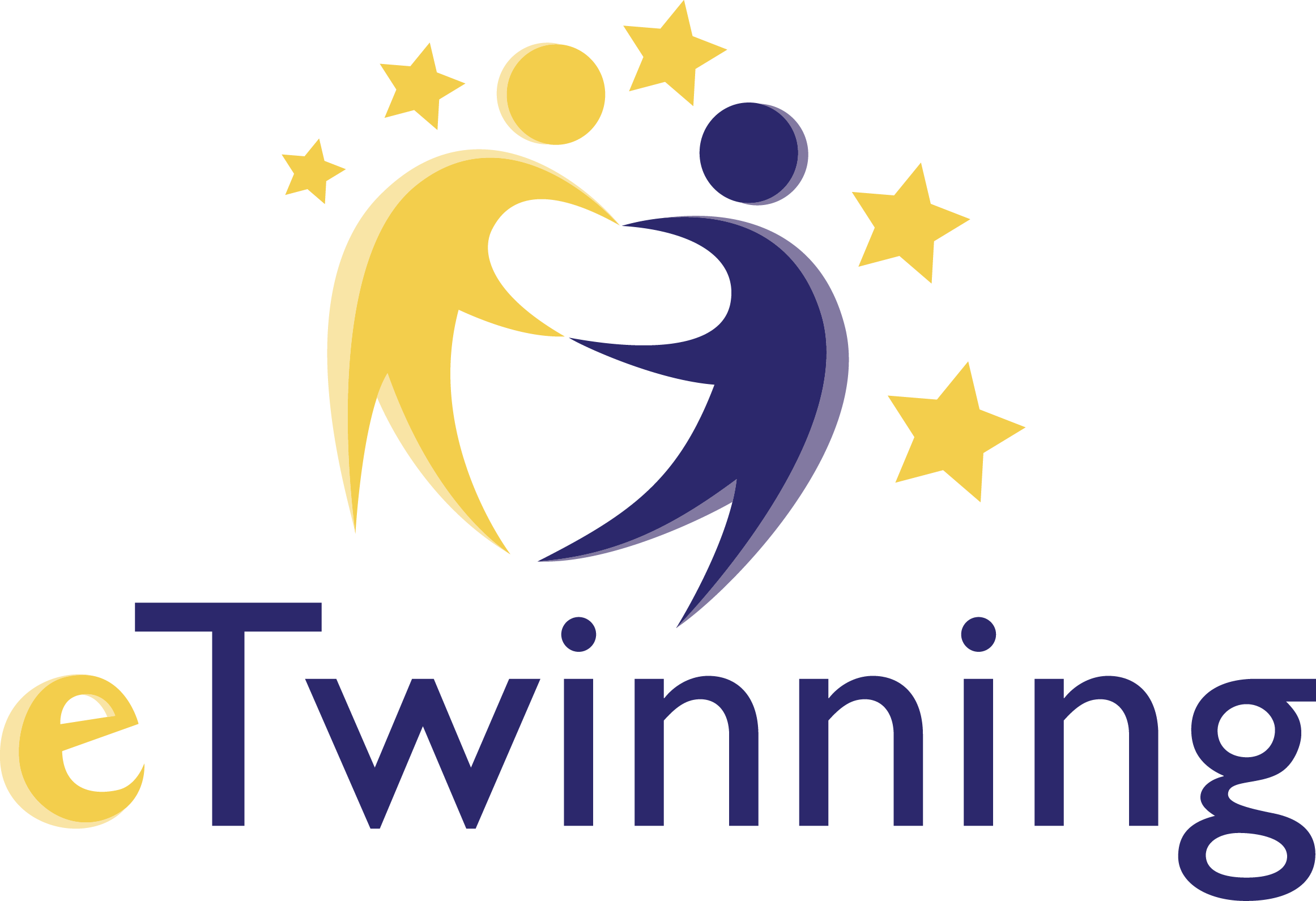 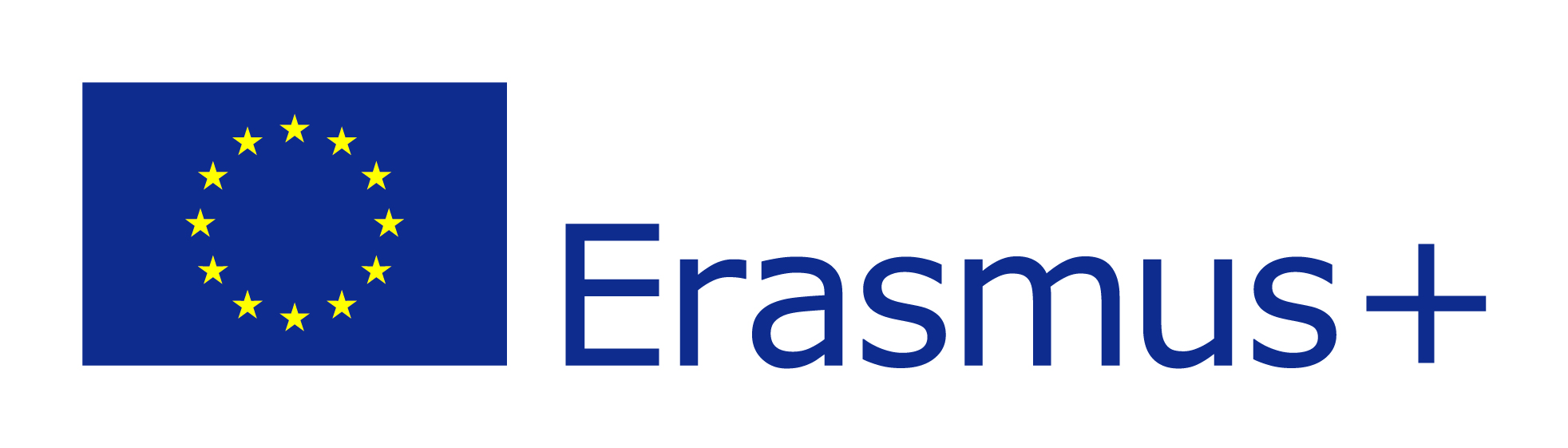